LECTURE 42: The Job Market
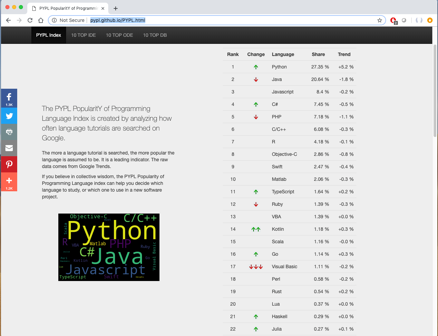 Topics:
Programming Languages
Jobs
Skills
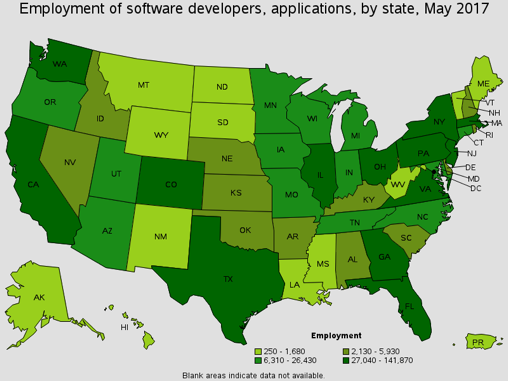 Resources:
PYPL: Popular Languages
BI: Ten Most Popular Languages
GfG: Most Popular Languages
TIOBE: Index for 2019
TR: Job Market
Popularity of Languages
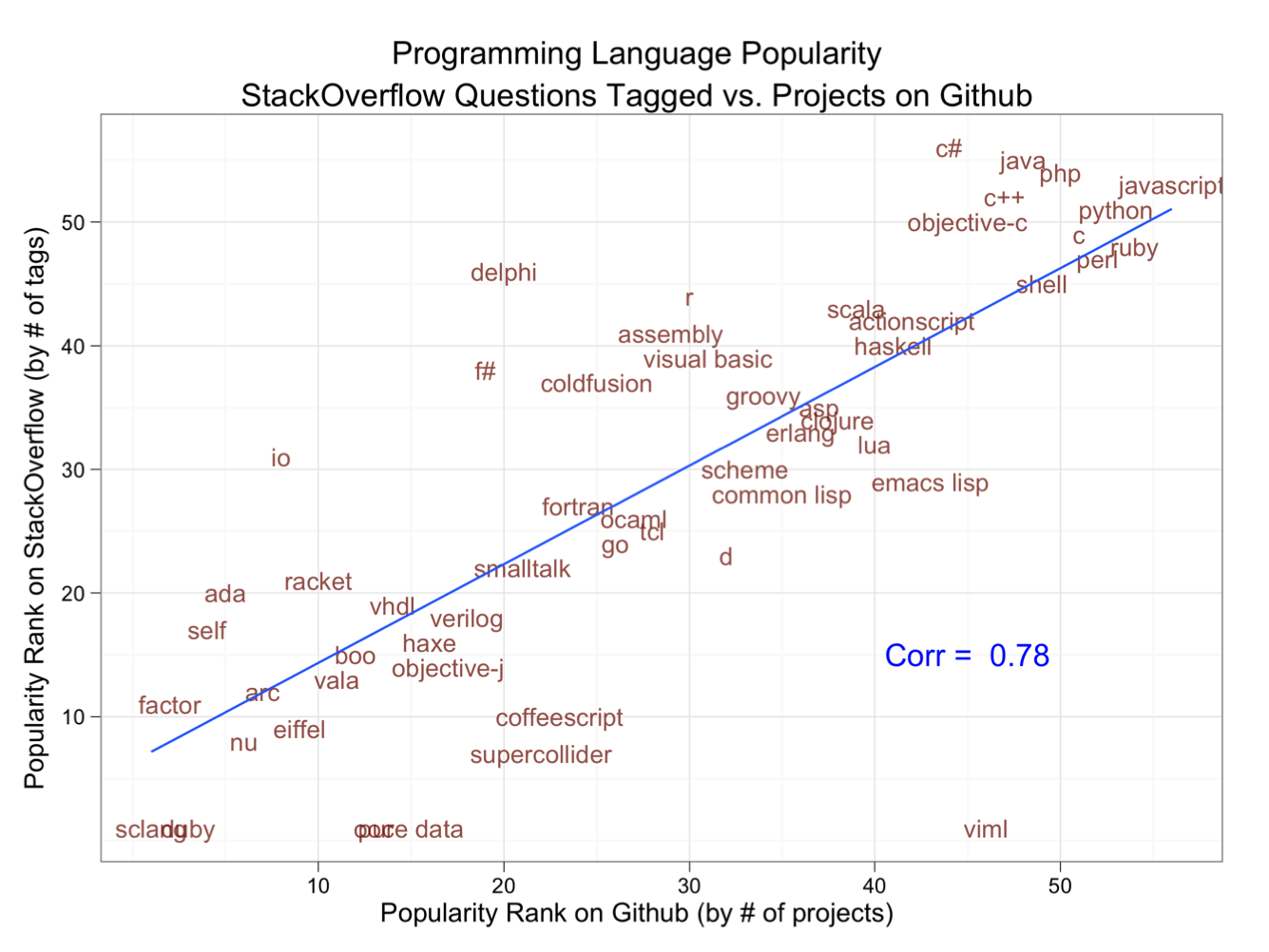 Job Market
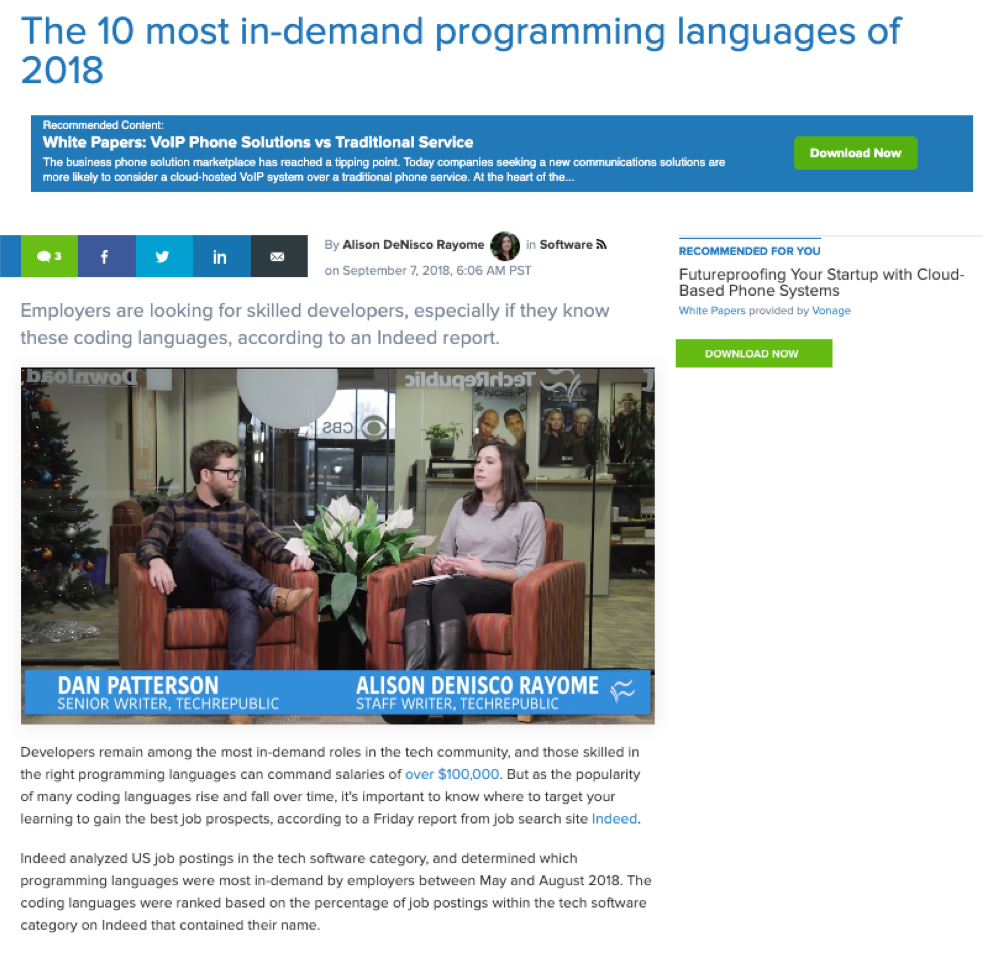 Job Market
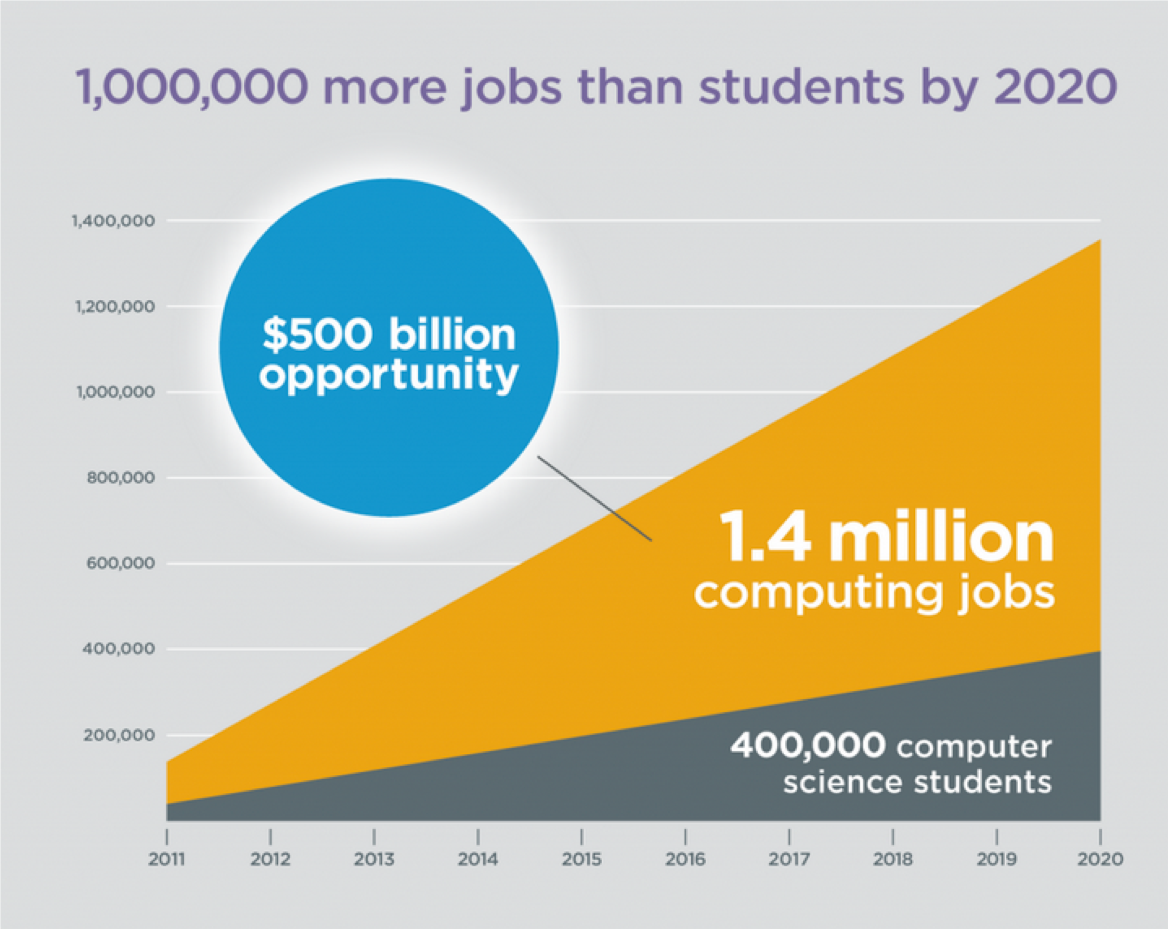 Web Development
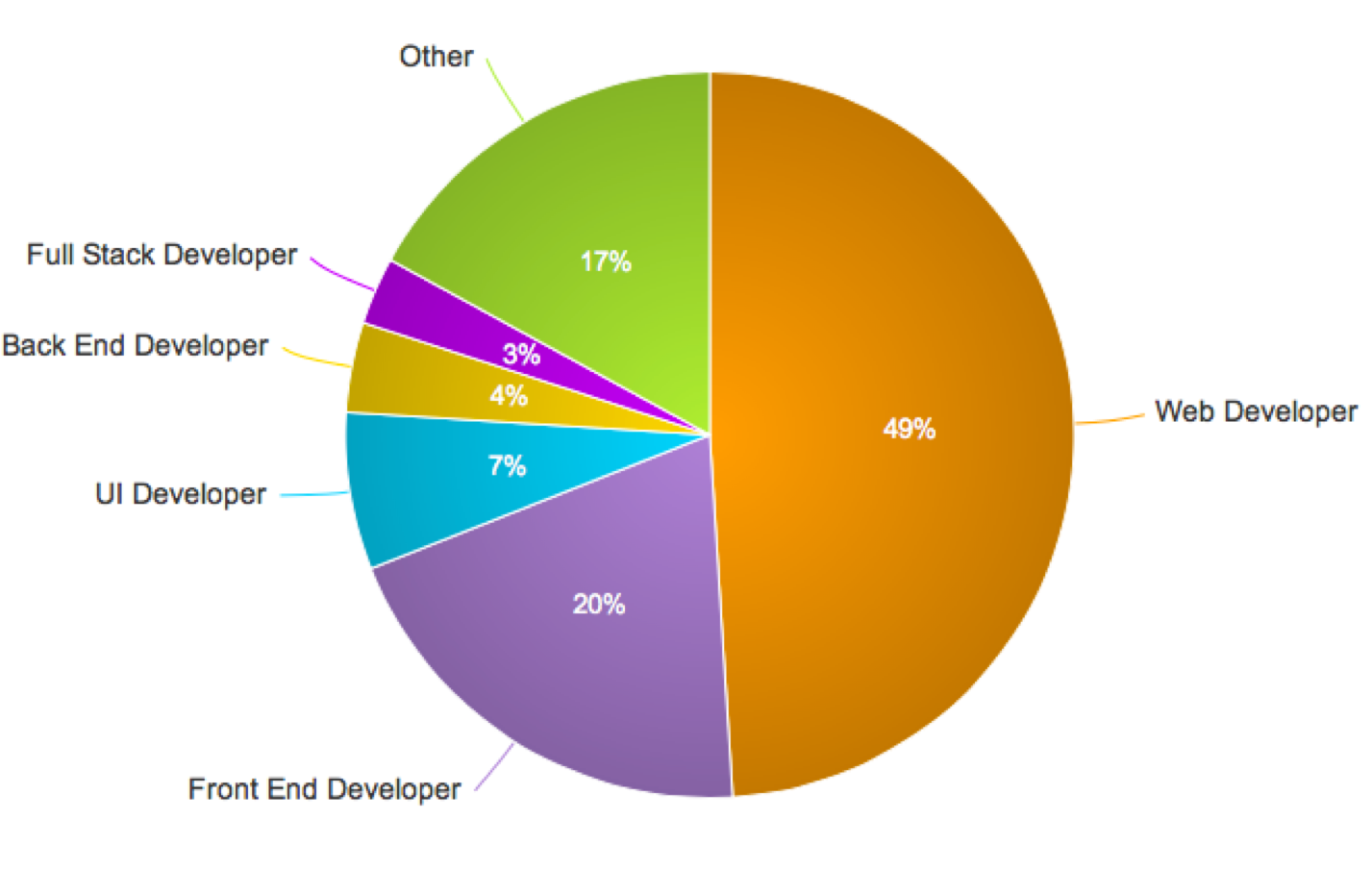